Lexikologie a slovotvorba ruštiny
Markus Giger
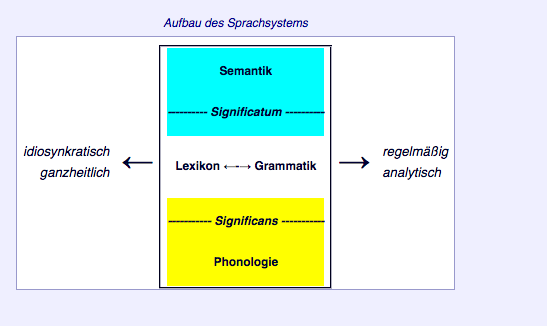 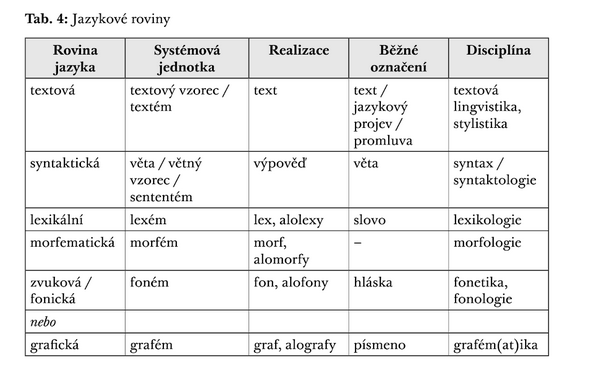 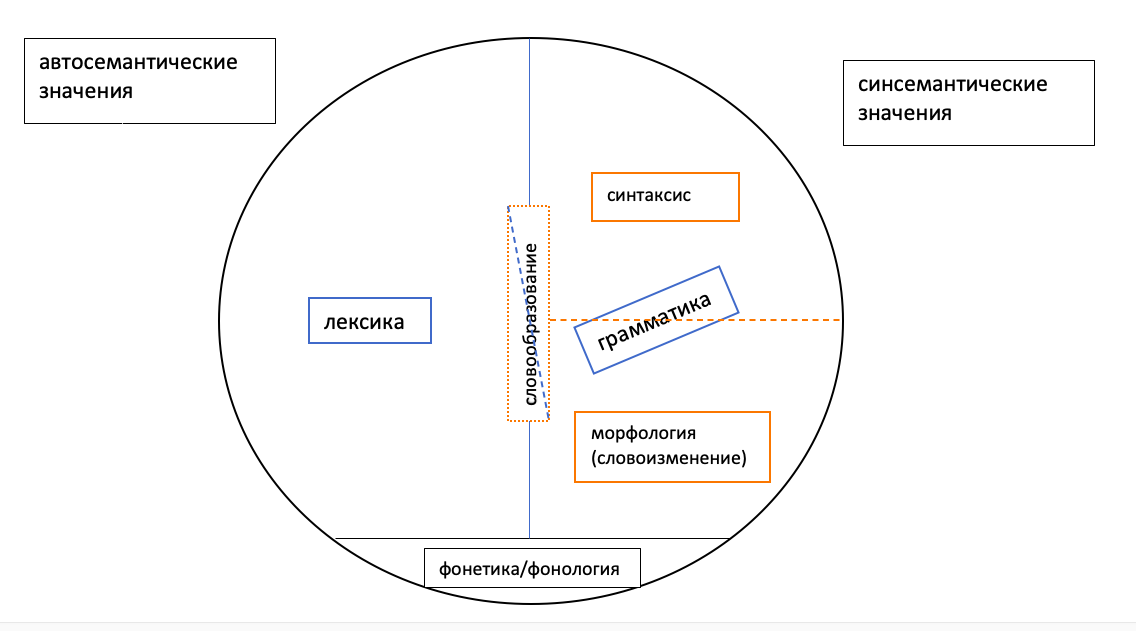 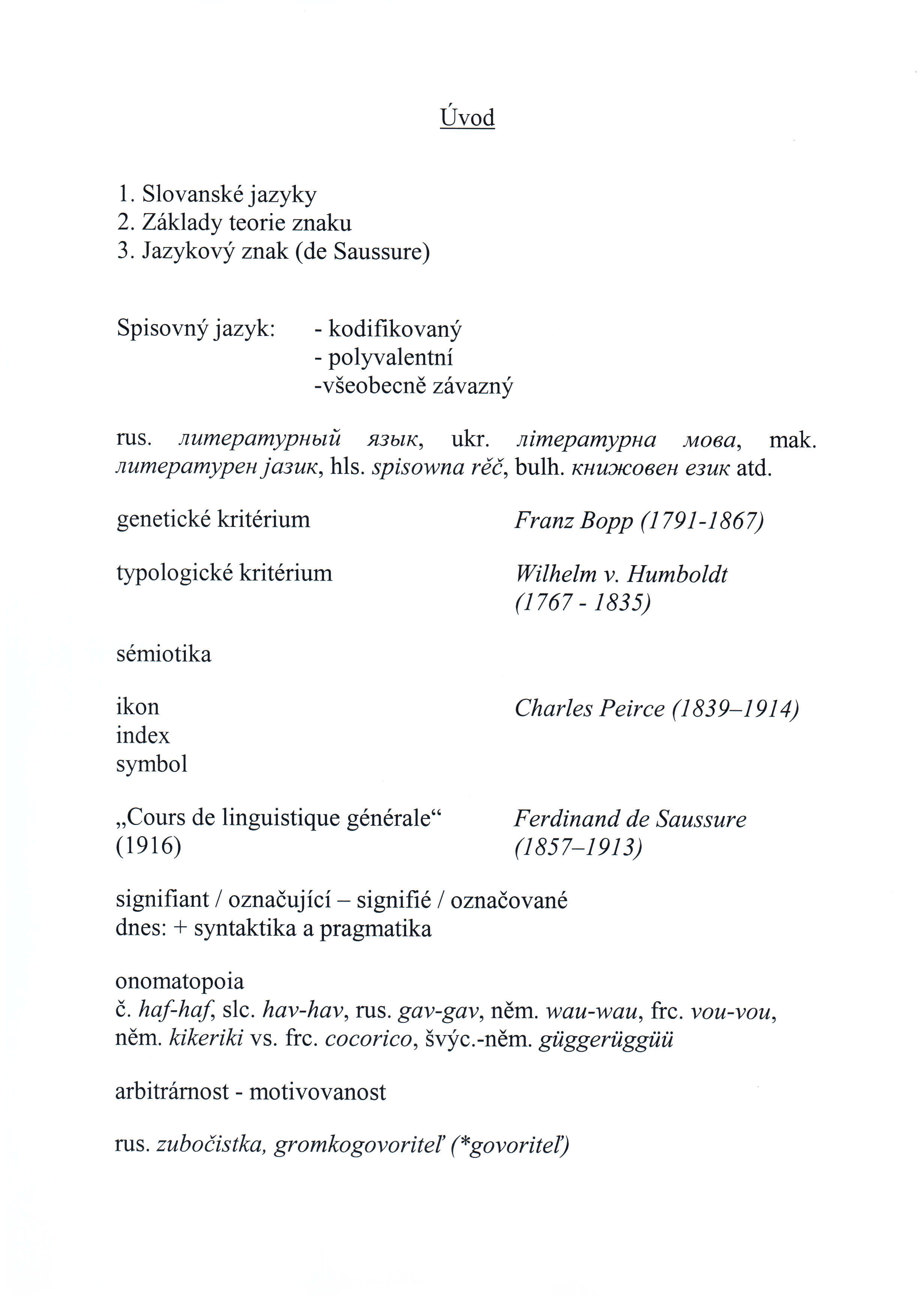 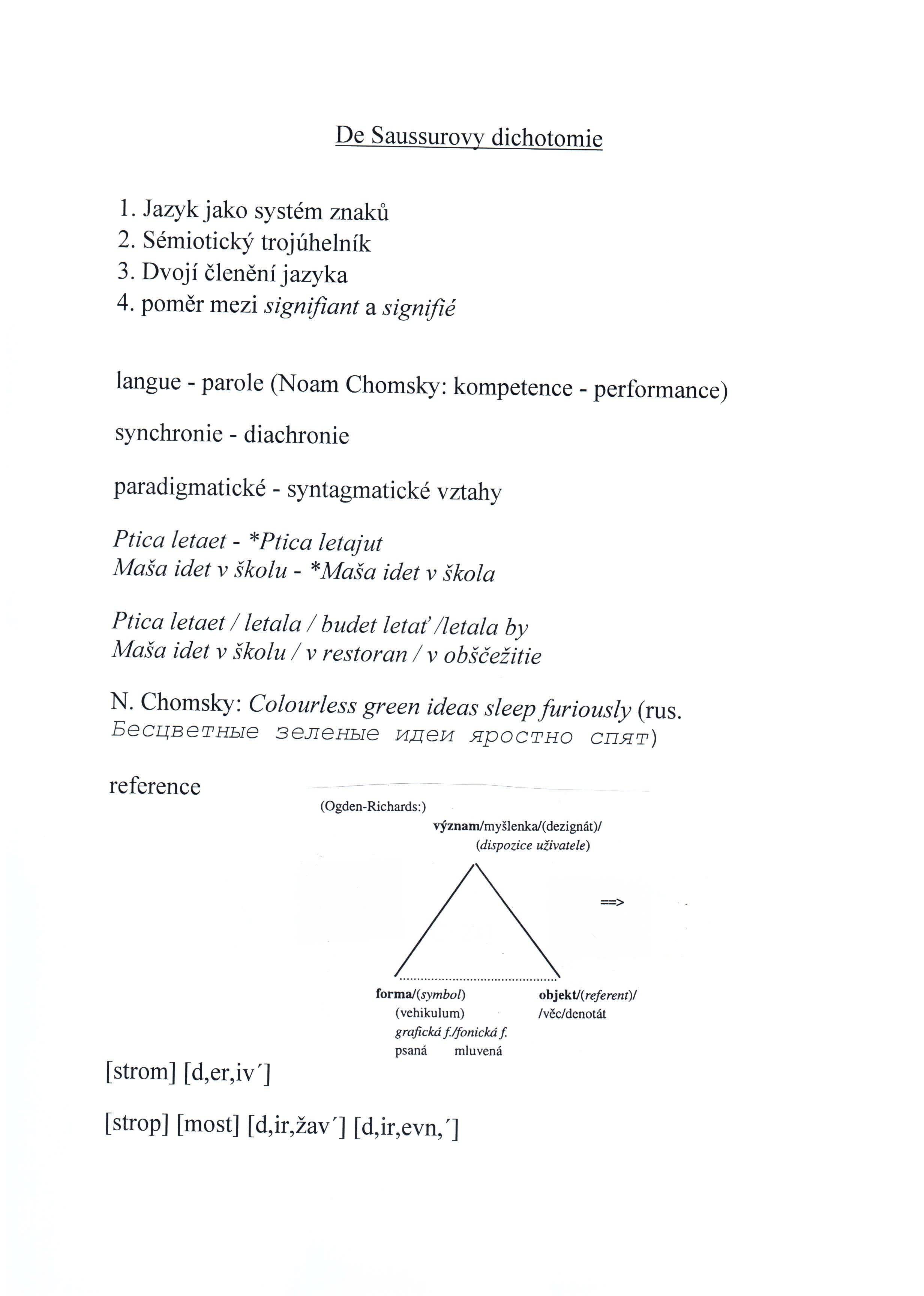 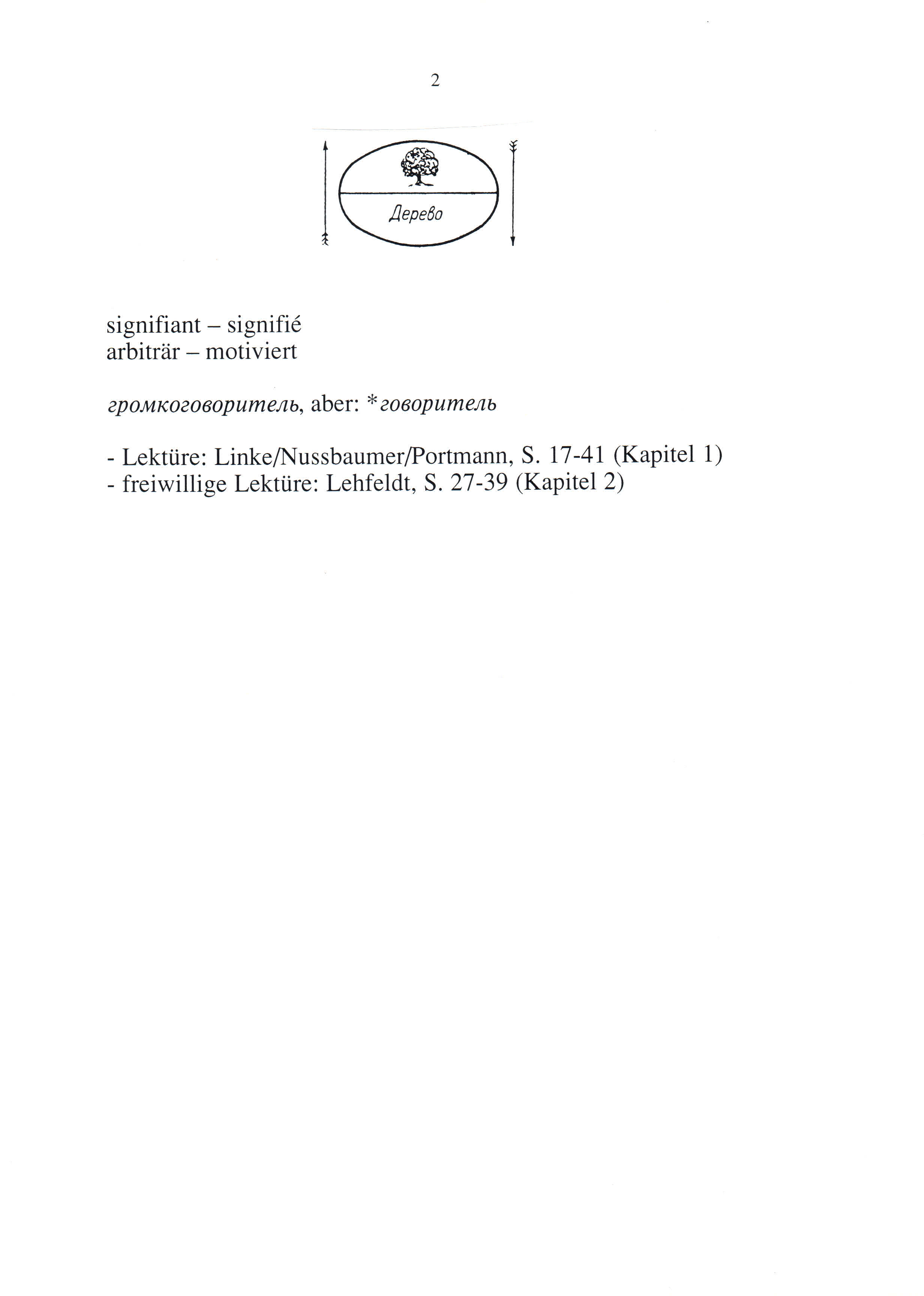 Черт
Чёрт
м.
Сверхъестественное - в религиозном представлении - существо, олицетворяющее собою злой дух, злое начало мира; Дьявол, Сатана (обычно в образе человека, но с рогами, хвостом и копытами).
 
Толковый словарь Ефремовой. Т. Ф. Ефремова. 2000.
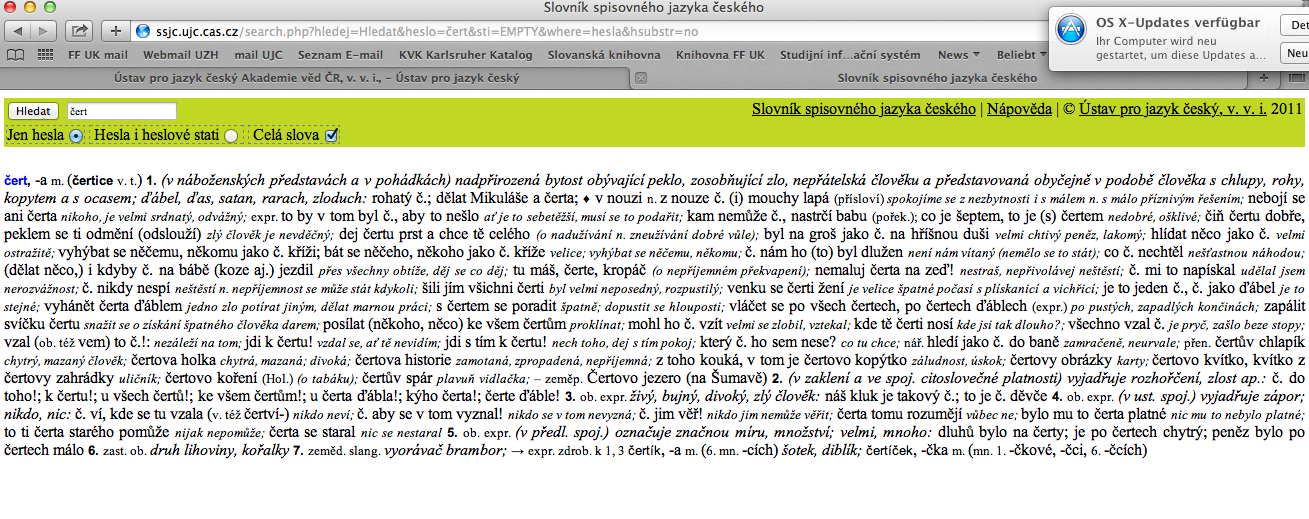